Història tema 7:L’EDAT MODERNA
CONTINGUT
Inici edat moderna
Noves formes de pensament
Reforma protestant
Contrarreforma catòlica
Península ibérica S.XVI
RRCC (reis catòlics)
Conquesta
Monarquies hispàniques
2
INICI EDAT MODERNA
INTRODUCCIÓ
Lletra de canvi: document que conté el compromís d’un pagament a certa data
Comença amb la caiguda de l’Imperi Romà d’Orient  1453
Capitalisme comercial: negoci amb diners com producte (bancs)
QUINS CANVIS HI HAGUEREN?
Monarquia autoritària: forma de govern en la que els reis tenen tot el poder.
Superació de la crisi  etapa de recuperació:
RECUPERACIÓ DEMOGRÀFICA I ECONÒMICA:
Desaparició epidèmies  increment població (70milions d’habitants a Europa a la fi s.XV)
Millora agrícola  excedents agrícoles
Millora navegació  activitat comercial marítima.
Increment producció artesanal.
Creiximent banca  creació lletres de canvi.
ASCENS DE LA BURGESIA
Poder econòmic basat en la possessió del diners  creació capitalisme comercial.
ENFORTIMENT MONARQUIA
Els reis retomen el seu poder (imposant-ho als nobles)
Nou model d’organització: monarquia autoritària.
Nova societat: HUMANISME, nou pensament Crítiques a l’església
3
CANVIS EN EL PENSAMENT: L’HUMANISME
INTRODUCCIÓ
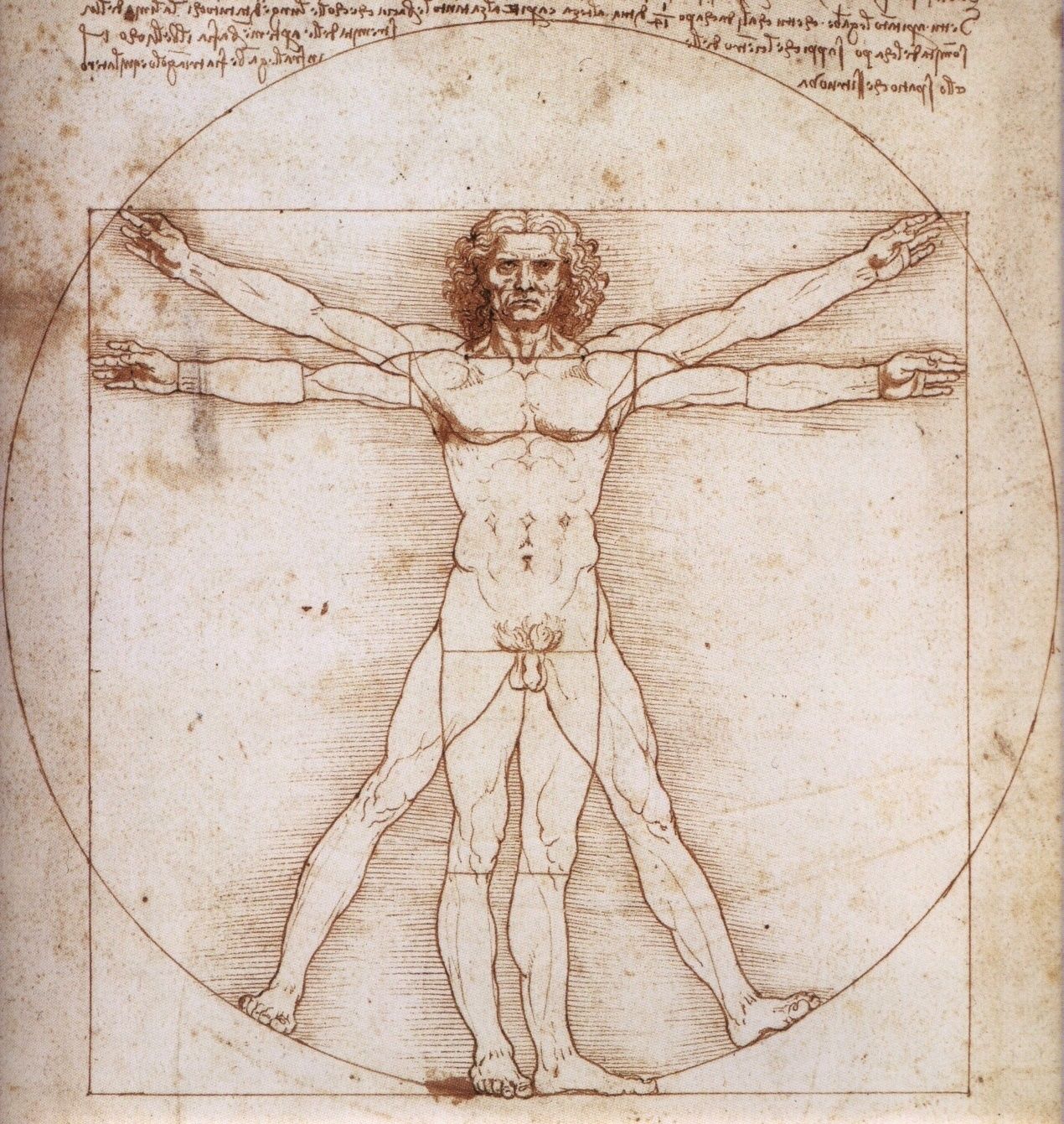 HOME NOU
Com a creació perfecta de Déu  centre del pensament
ANTIGUITAT
Tornen a llegir als autors grecs i llatins
PROGRÉS HUMÀ
FE CRISTIANA +
RAÓ =
PROGRÉS DE L’HUMANITAT
RAONAMENT
L’home té capacitat de raonar i ha de questionar tot
ENSENYAMENT
Ensenyament com a base del progrés humà
CIENTÍFICS
Observació i experimentació amb esperit crític
4
Home de vitruvi ~Leonardo Da Vinci
REFORMA PROTESTANT
INTRODUCCIÓ
CRISI ESPERITUAL DE L’ESGLÉSIA:
Noves idees de l’humanisme  mala imatge de l’església:
Riquesa:
el missatge cristià era repartir el diners, i l’església era molt rica mentre la població patia fam.
Escassa cultura i relaxació de costums:
el baix clergat no tenia cap formació.
no hi havia control sobre el clergat  no complien les normes dels clergat segons la biblia (viure en parella...)
Compravenda de càrrecs eclesiàstics:
com a l’església es vivia molt bé, es venien càrrecs:
comprador guanya càrrec
església guanya diners
Venda de butles i d’indulgències:
donaven perdó dels pecats a canvi de diners.
5
REFORMA PROTESTANT
INTRODUCCIÓ
DIFUSIÓ DEL PROBLEMA
L’imprenta va fer que els libres amb crítiques a l’església arribaren a més persones.
També dins de l’església es denunciaven les irregularitats, sense intenció de trencament:
THOMAS MORE
ERASME DE ROTTERDAM
MARTÍ LUTER
REFORMA DE MARTÍ LUTER
Frare
Nascut a l’actual Alemanya
Veu crítica des de dins de l’Església.
6
CRÍTIQUES
PROPOSTES
REFORMA DE MARTÍ LUTER
Defensa una nova religiositat fonamentada en:
CRÍTICA A LA JERARQUIA ECLESIÀSTICA
Nega la sobirania del Papa
SALVACIÓ PER LA FE: només creure salva, sense importar els actes
Elimina ordres religiosos (frares i monges)
CONDEMNA L’ENRIQUEMENT DE L’ESGLÉSIA
L’AUTORITAT DE LA BIBLIA: lectura e interpretació de la Biblia sense intermediaris
Elimina el culte a les imatges perquè adores a un tros de fusta
NEGA QUE LES INDULGÈNCIES TINGUEN VALOR
EL SACERDOCI UNIVERSAL: tots els batejats són sacerdots. Hi ha pastors, però treballen i poden casar-se
Deixa només dos sagraments: baptisme i comunió
REFORMA PROTESTANT
INTRODUCCIÓ
MARTÍ LUTER
+
PRÍNCEPS I NOBLES ALEMANYS que aprofitaren per enfrontar-se al Papa i a l’Emperador Carles I
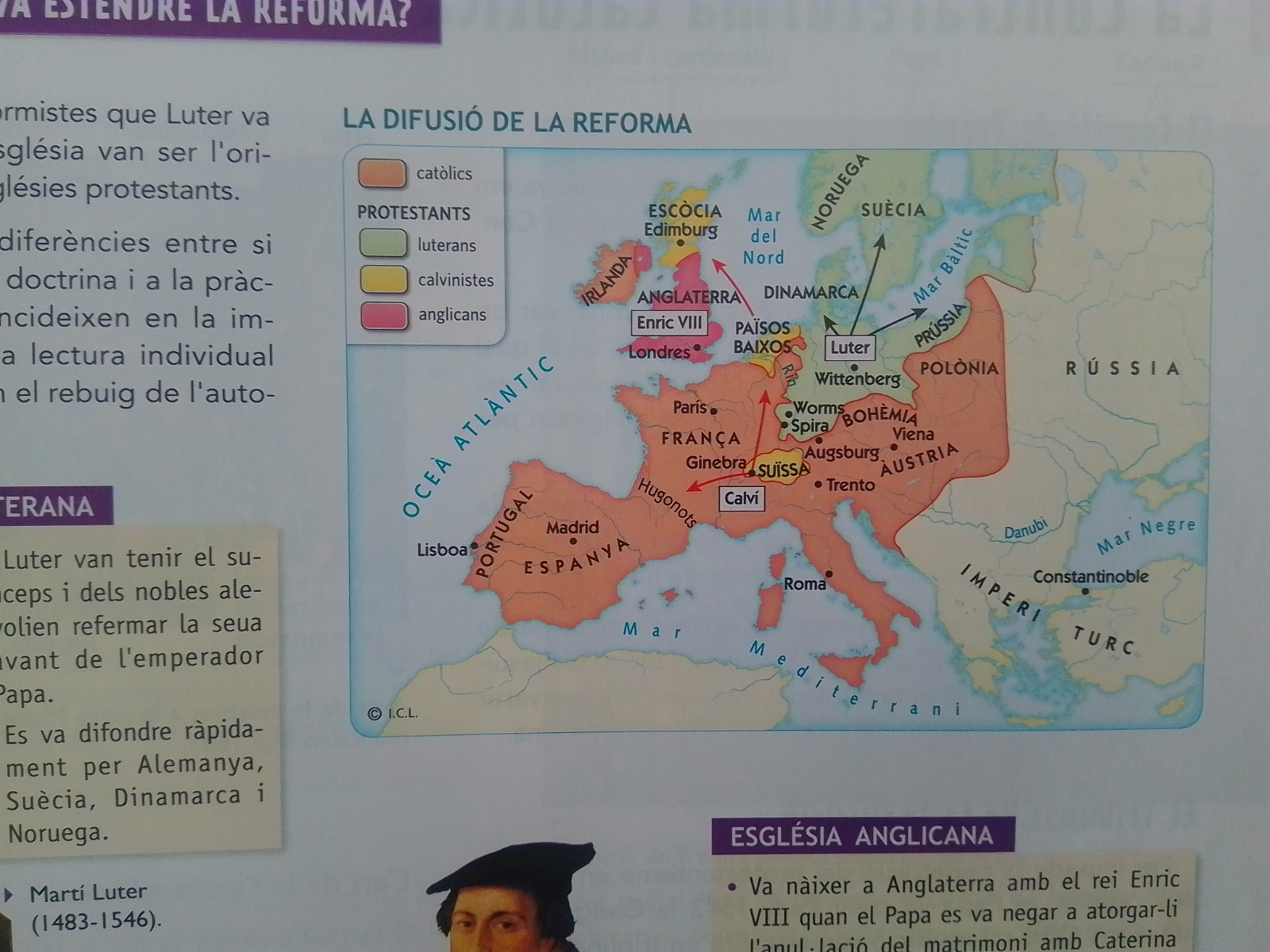 ALTRES REFORMES
ESGLÉSIA CALVINISTA: JOAN CALVÍ
ESGLÉSIA ANGLICANA: ENRIC VIII
8
LA CONTRARREFORMA CATÒLICA
INTRODUCCIÓ
VOCABULARI
CONTRARREFORMA CATÒLICA: accions que toma l’església perquè és conscient de que no està bé i el fan per frenar l’expansió dels protestants i evitar una desaparició.
CONCILI: reunió de bisbes, arquebisbes i cardenals a l’església catòlica per a tractar asumpts importants de DOGMA o doctrina de la fe.
CÈLIBE: el que no s’ha casat ni té relacions normalment per vots religiosos (per comprometer-se a no fer-ho).
DOGMA: punt esencial d’una religió, doctrina (conjunt de creències), sistema de pensaments que es té per cert, no pot posar-se en dubte dins del sistema.
LLENGUA VERNACLA: llengua pròpia d’un país o regió.
HEREGIA: pensament que està fora de la doctrina (conjunt de creències) de l’església.
9
LA CONTRARREFORMA CATÒLICA
INTRODUCCIÓ
QUÈ FAN?
CONCILI DE TRENTO (1545-1563)
convocat pel Papa Pau III a Trento
FINALITAT
corregir errors de l’església católica
establir dogmes i ritus obligatoris
ACCIONS:
reforma ordres religioses
10
PENÍNSULA IBÈRICA EN EL SEGLE XVI
INTRODUCCIÓ
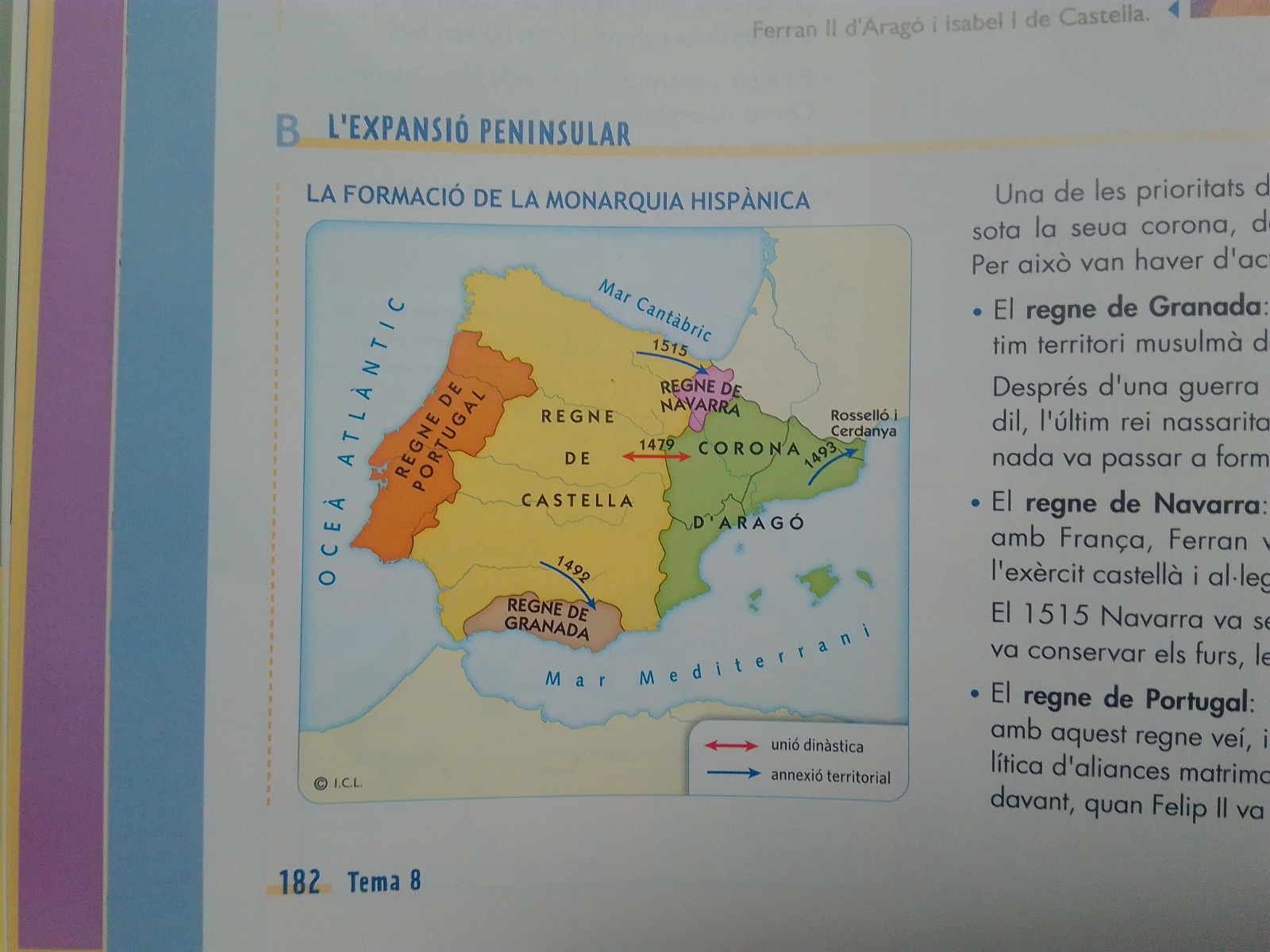 SITUACIÓ
ANY 1491:
11
PENÍNSULA IBÈRICA EN EL SEGLE XVI
INTRODUCCIÓ
REIS CATÒLICS
Unió dinástica: unió dels reis però no dels territoris, conservant cada un les seues lleis i formes de govern pròpies
Isabel de Castella
Ferran d’Aragó
1469  boda
Castella: reina Isabel, Ferran rei consorte
Aragó: Ferran rei, Isabel reina consorte
1479  UNIÓ DINÀSTICA
12
PENÍNSULA IBÈRICA EN EL SEGLE XVI
INTRODUCCIÓ
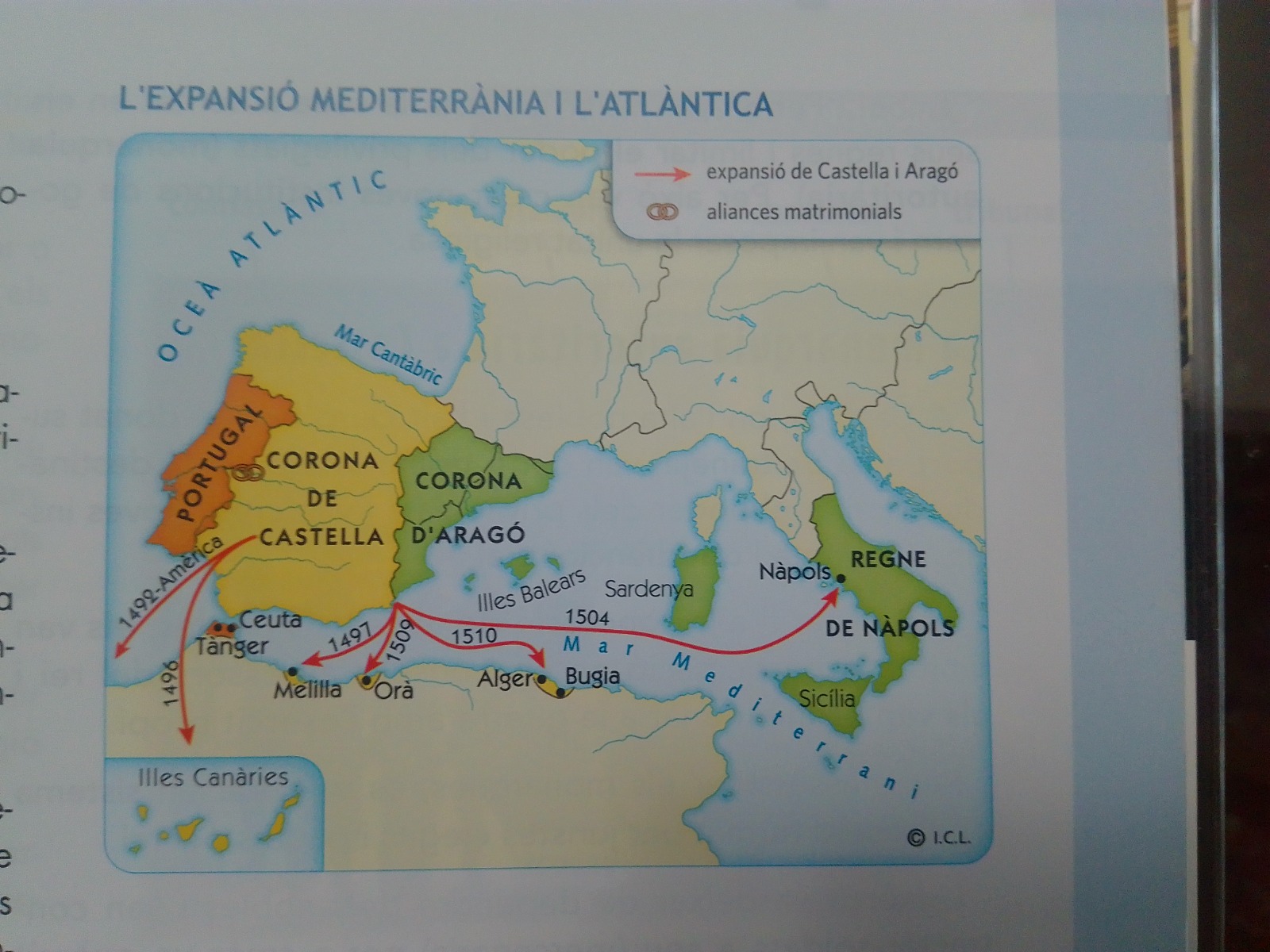 EXPANSIÓ REIS CATÒLICS
13
= pels pirates